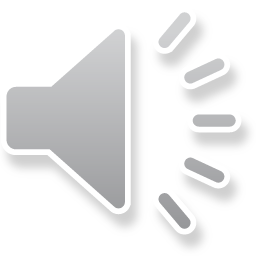 旅游景点宣传图册
Lorem ipsum dolor sit amet, consectetuer adipiscing elit.Aenean commodo ligula eget dolor. 
Aenean massa. Cum sociis natoque penatibus et magnis dis parturient montes,nascetur ridiculus
 mus. Donec quam felis, ultricies nec.
日期：201X/12/30
[Speaker Notes: 本PPT模板部分元素使用了幻灯片母版制作。如果需要修改，点击-视图-幻灯片母版-修改；完成后关闭编辑母版即可。]
目录
Chapter Title
Chapter Title
Chapter Title
Chapter Title
肆
叁
贰
壹
章节一
章节二
章节三
章节四
章节标题
章节标题
章节标题
章节标题
CATEGORIES
Chapter Title
章节标题
章节一
壹
请输入您的标题
输入标题文本
请替换文字内容复制你的内容到此
输入标题文本
输入标题文本
请替换文字内容复制你的内容到此
请替换文字内容复制你的内容到此
输入标题文本
输入标题文本
请替换文字内容复制你的内容到此
请替换文字内容复制你的内容到此
输入标题文本
请替换文字内容复制你的内容到此如需更改请在（设置形状格式）菜单下（文本选项）中调整
输入标题文本
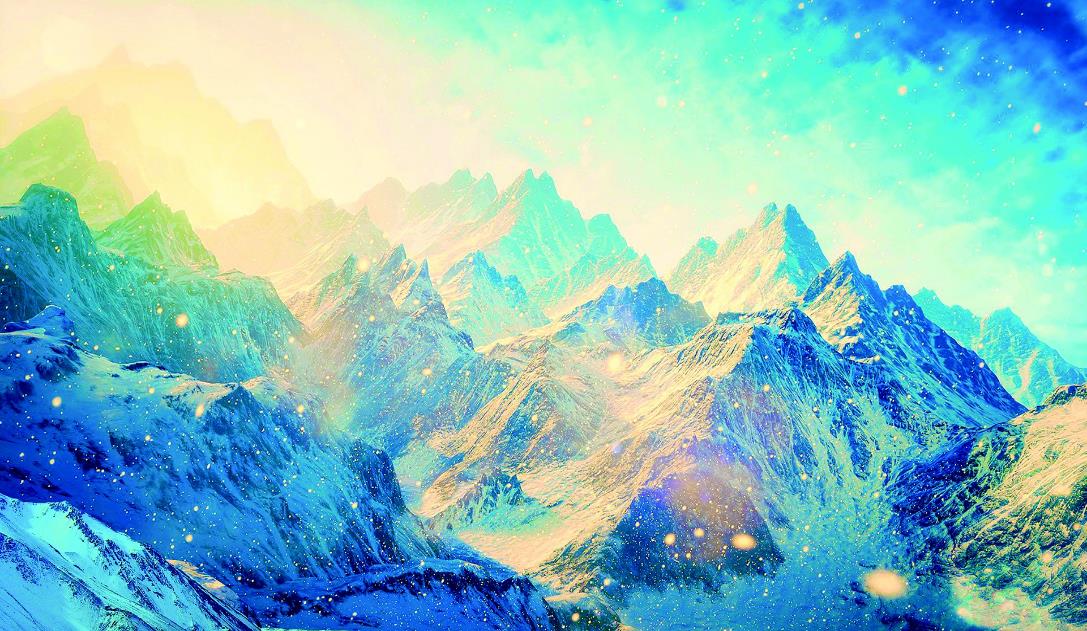 请替换文字内容复制你的内容到此
输入标题文本
请替换文字内容复制你的内容到此
输入标题文本
请替换文字内容复制你的内容到此
输入标题文本
请替换文字内容复制你的内容到此
2017
请替换文字内容复制你的内容到此
2016
请替换文字内容复制你的内容到此
2018
请替换文字内容复制你的内容到此
2015
请替换文字内容复制你的内容到此
2019
请替换文字内容复制你的内容到此
输入标题文本
请替换文字内容复制你的内容到此
输入标题文本
输入标题文本
输入标题文本
输入标题文本
请替换文字内容复制你的内容到此
请替换文字内容复制你的内容到此
请替换文字内容复制你的内容到此
请替换文字内容复制你的内容到此
Chapter Title
章节标题
章节二
贰
请输入您的标题
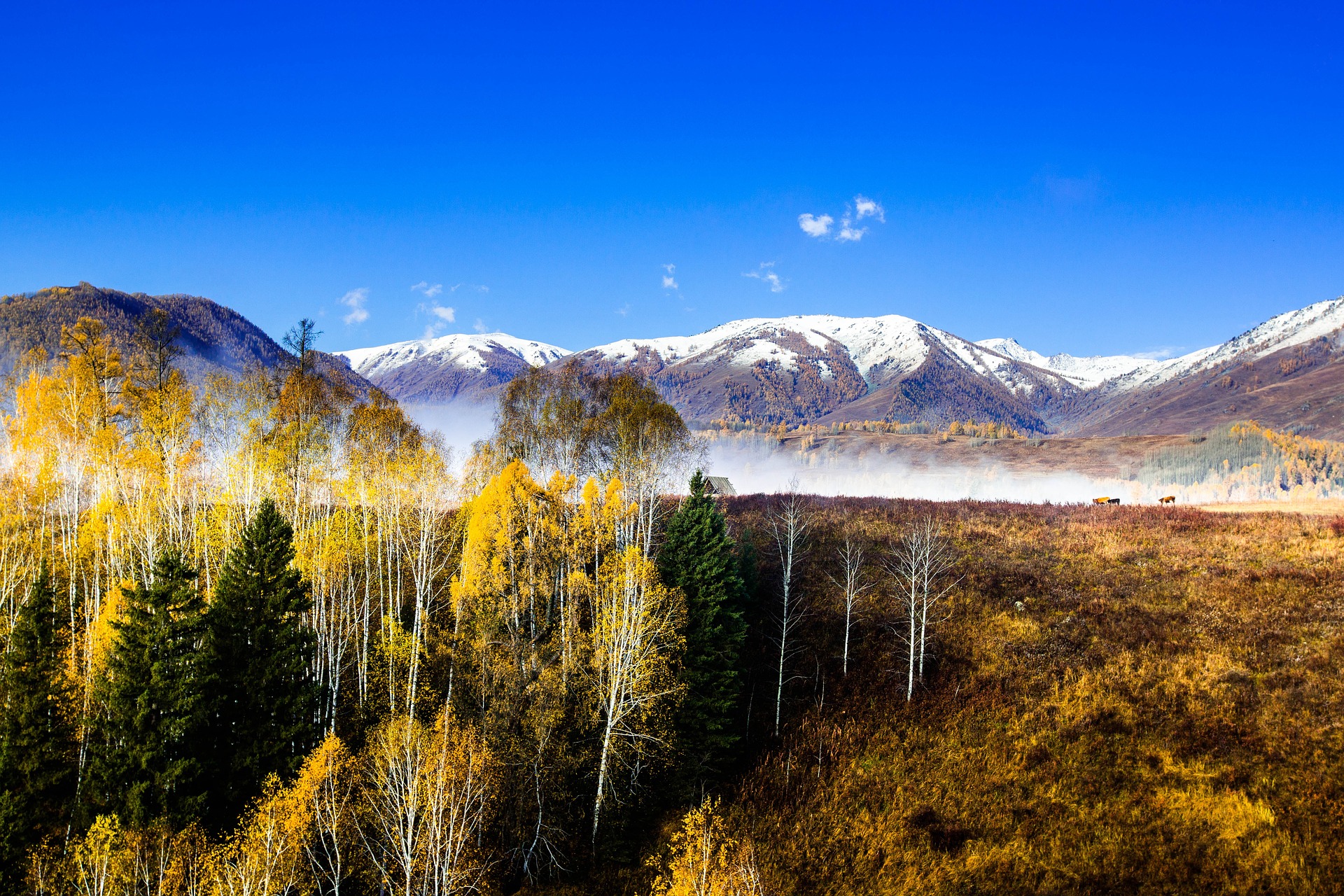 输入标题文本
请替换文字内容复制你的内容到此如需更改请在（设置形状格式）菜单下（文本选项）中调整
输入标题文本
输入标题文本
输入标题文本
输入标题文本
输入标题文本
请替换文字内容复制你的内容到此
请替换文字内容复制你的内容到此
请替换文字内容复制你的内容到此
请替换文字内容复制你的内容到此
请替换文字内容复制你的内容到此
输入标题文本
输入标题文本
输入标题文本
输入标题文本
输入标题文本
请替换文字内容复制你的内容到此
请替换文字内容复制你的内容到此
请替换文字内容复制你的内容到此
请替换文字内容复制你的内容到此
请替换文字内容复制你的内容到此
输入标题文本
输入标题文本
输入标题文本
输入标题文本
输入标题文本
请替换文字内容复制你的内容到此
请替换文字内容复制你的内容到此
请替换文字内容复制你的内容到此
请替换文字内容复制你的内容到此
请替换文字内容复制你的内容到此
Chapter Title
章节标题
章节三
叁
请输入您的标题
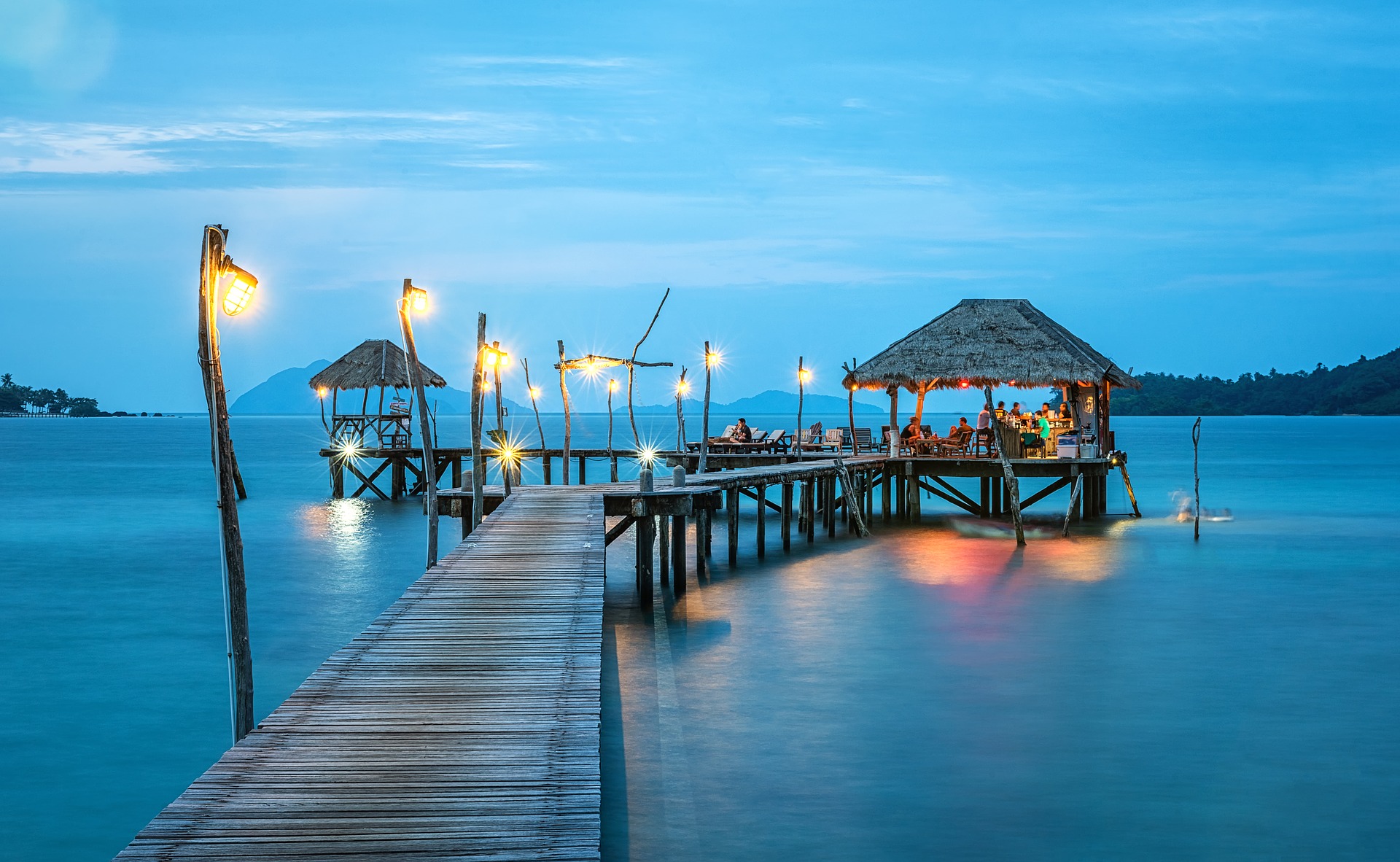 输入标题文本
请替换文字内容复制你的内容到此
请替换文字内容复制你的内容到此如需更改请在（设置形状格式）菜单下（文本选项）中调整
输入标题文本
输入标题文本
请替换文字内容复制你的内容到此
请替换文字内容复制你的内容到此
输入标题文本
输入标题文本
请替换文字内容复制你的内容到此
请替换文字内容复制你的内容到此
输入标题文本
请替换文字内容复制你的内容到此
输入标题文本
输入标题文本
输入标题文本
输入标题文本
输入标题文本
请替换文字内容复制你的内容到此
请替换文字内容复制你的内容到此
请替换文字内容复制你的内容到此
请替换文字内容复制你的内容到此
请替换文字内容复制你的内容到此
输入标题文本01
输入标题文本01
输入标题文本01
输入标题文本01
输入标题文本01
04
05
01
输入标题文本
输入标题文本
输入标题文本
输入标题文本
输入标题文本
请替换文字内容复制你的内容到此
请替换文字内容复制你的内容到此
请替换文字内容复制你的内容到此
请替换文字内容复制你的内容到此
请替换文字内容复制你的内容到此
02
01
03
03
04
02
05
Chapter Title
章节标题
章节四
肆
请输入您的标题
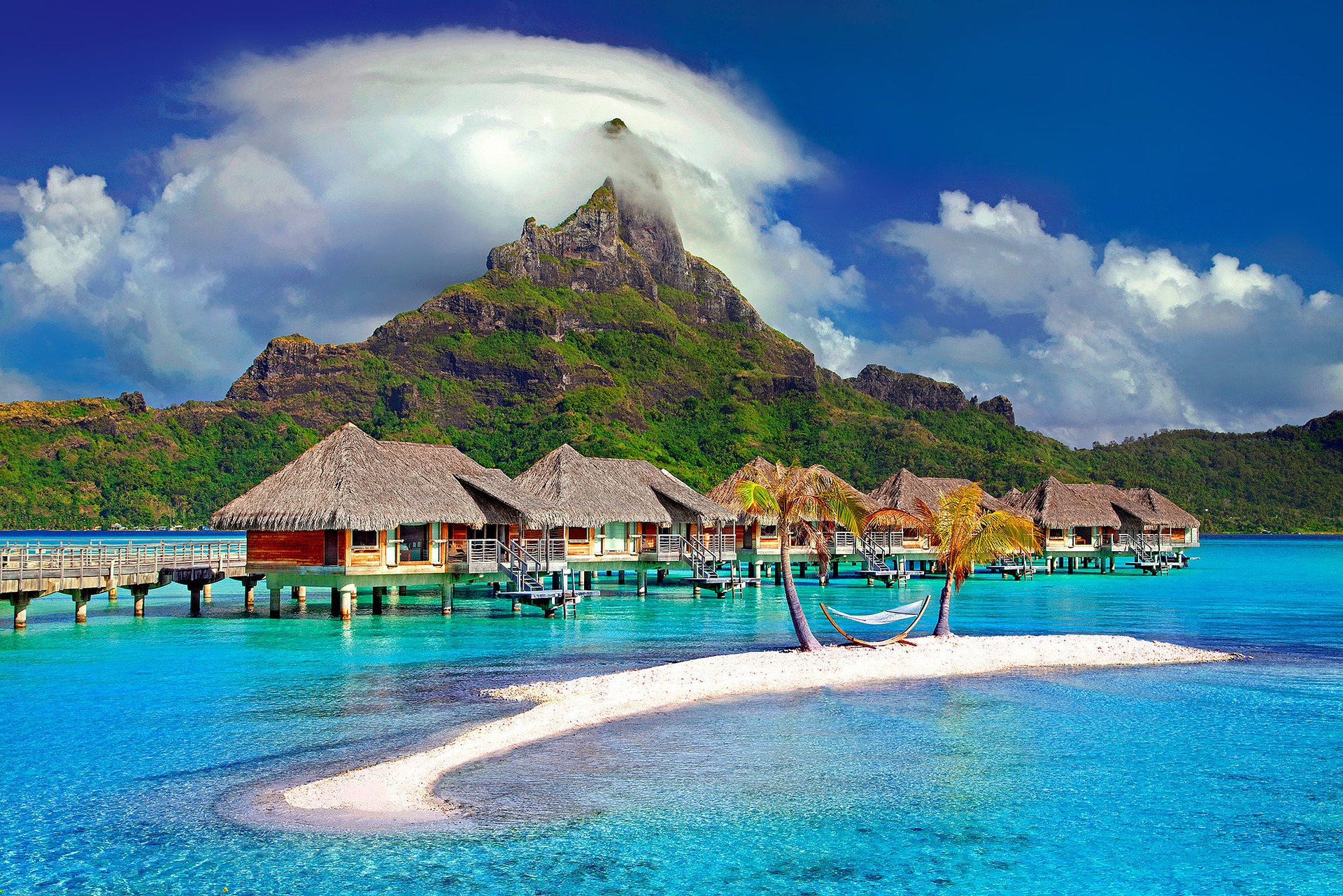 输入标题文本
请替换文字内容复制你的内容到此如需更改请在（设置形状格式）菜单下（文本选项）中调整
输入标题文本
请替换文字内容复制你的内容到此如需更改请在（设置形状格式）菜单下（文本选项）中调整
输入标题文本
请替换文字内容复制你的内容到此如需更改请在（设置形状格式）菜单下（文本选项）中调整
输入标题文本
请替换文字内容复制你的内容到此如需更改请在（设置形状格式）菜单下（文本选项）中调整
输入标题文本
请替换文字内容复制你的内容到此。
输入标题文本
输入标题文本
请替换文字内容复制你的内容到此。
请替换文字内容复制你的内容到此。
输入标题文本
输入标题文本
请替换文字内容复制你的内容到此。
请替换文字内容复制你的内容到此。
输入标题文本
请替换文字内容复制你的内容到此
输入标题文本
输入标题文本
输入标题文本
输入标题文本
01
03
请替换文字内容复制你的内容到此
请替换文字内容复制你的内容到此
请替换文字内容复制你的内容到此
请替换文字内容复制你的内容到此
02
04
05
输入标题文本
输入标题文本
请替换文字内容复制你的内容到此
请替换文字内容复制你的内容到此
输入标题文本
输入标题文本
请替换文字内容复制你的内容到此
输入标题文本
输入标题文本
输入标题文本
输入标题文本
输入标题文本
请替换文字内容复制你的内容到此
请替换文字内容复制你的内容到此
输入标题文本
感谢您的观看！
Lorem ipsum dolor sit amet, consectetuer adipiscing elit.Aenean commodo ligula eget dolor. 
Aenean massa. Cum sociis natoque penatibus et magnis dis parturient montes,nascetur ridiculus
 mus. Donec quam felis, ultricies nec.
日期：201X/12/30
[Speaker Notes: 本PPT模板部分元素使用了幻灯片母版制作。如果需要修改，点击-视图-幻灯片母版-修改；完成后关闭编辑母版即可。]
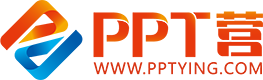 10000+套精品PPT模板全部免费下载
PPT营
www.pptying.com
[Speaker Notes: 模板来自于 https://www.pptying.com    【PPT营】]